Quality Management 101 SeriesModule 4 QI Project Steps and PDSA
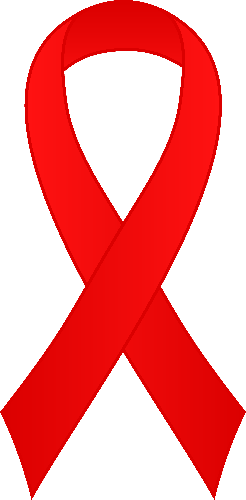 Nanette Brey Magnani, EdD, National QI Consultant
Diona Walker, MSP, Services Quality Manager
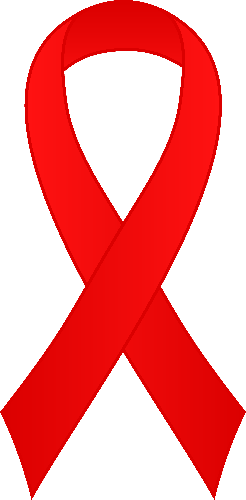 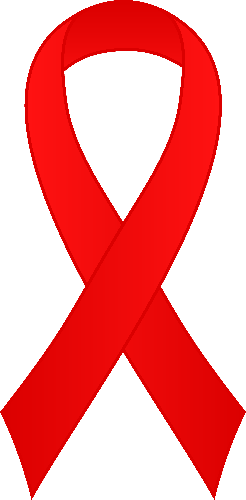 Hosted by:  Louisiana Department of Health HIV/STD Program sted by: Louisiana Department of Health-STD/HIV Program
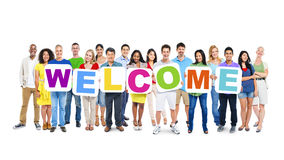 Opening Remarks
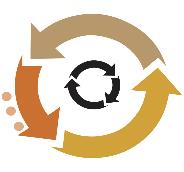 QM 101 Series
Module 1:  Overview - Quality Improvement
April 11, 2018; 12:00 pm – 1:00 pm 
Module 2:  Quality Program Infrastructure
May 9, 2018; 12:00 pm – 1:00 pm 
Module 3:  Performance Improvement 	
June 6, 2018; 12:00 pm – 1:00 pm 
Module 4:  QI Project Steps and PDSA
July 11, 2018; 12:00 pm – 1:00 pm
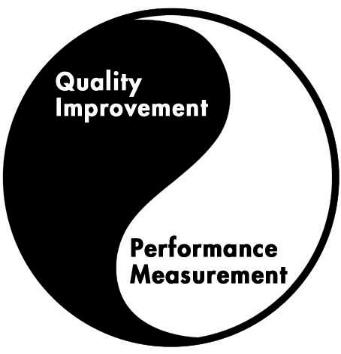 Infrastructure
July 25h; 12-1
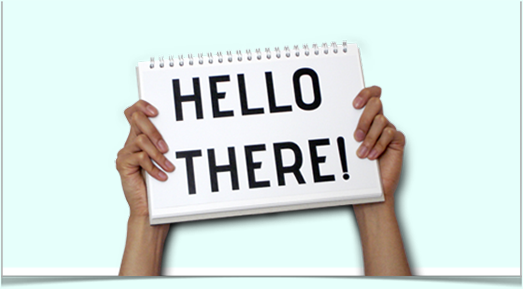 First Things, First…
Your Name    
Your Department
Your Role 
 What question or issue do you have for the group discussion?
Quality Improvement (Module 4)HAB PCN#15-02.
The goal is to improve patient access, patient care, health outcomes & patient satisfaction
Should be implemented in an organized, systemic fashion
Should use a defined methodology, e.g., IHI’s model for improvement, Lean, etc.
Must be documented – “If it wasn’t documented, …”
Per the FAQs, recipient should be conducting a QI project for at least one service category at any given time.
Principles of
Quality Improvement
What is Quality Improvement?
Quality improvement
is an organizational approach 
is a team-based, problem solving approach
uses a specified set of principles and methodologies
improves care
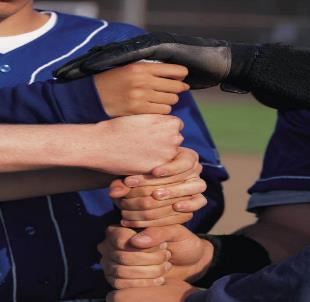 9
[Speaker Notes: keep]
Fundamental Concept
“Every system is perfectly designed to achieve exactly the results it achieves.”				Paul Batalden, MD, IHI Senior Fellow
[Speaker Notes: keep]
Why we Focus on Processes
A system is made up of processes
“Each process is perfectly designed to get the results it achieves”
Getting a better result therefore requires re-designing the process
Quality Principles
[Speaker Notes: Processes will do what they’re designed to do.  Urging your appointment clerk to work harder in a patient referral process where he or she has six other assignments, half of which take him or her away from the workstation with access to the appointment system, does no good.  Somehow, we have to make it easier for patients with referrals to set up time for their appointments.  The way to do this is by changing the process, the way work is done.]
Guiding Principles of Improvement and QI ToolsExamples
[Speaker Notes: keep]
QI Project Team Management
QI Project Team: What is your role on your team?
QI Project Team Management
Start with the team 
Use your QI Project planning format
Identify your staff that could be involved with the area of process for improvement. 
Establish roles and ground rules – can be as basic as identifying a regular meeting time, a recorder and a team leader.
Improvement Project Framework:  DMAIC
An approach to problem solving that uses a scientific methodology
Define the scope and purpose of a project
Measure by collecting data (performance measure results, patient feedback, staff feedback)
Analyze the data and determine root causes
Improve by developing “fixes” for the root cause
Control by tracking performance indicators
Problem Solving: Enhanced PDSA: “A3”
Enhanced
PDSA
Problem Definition
Countermeasures
+
Plan
PLAN
Root Cause(s)
DO
ACT
Results
Enhances “Plan” in PDSA with better understanding of the problem 
and causes, to generate better countermeasures
STUDY
(or Check)
Center for Innovation and Transformational Change, UMass Memorial Health Care University of Massachusetts Medical School, slides 7-10, 14
[Speaker Notes: You can think of the A3 as your “standard work” for problem solving, whether it’s removing waste in your department, or working one of the Action Items from a VSM. 
At Toyota, managers / approvers don’t say “No”. They either say “Yes”, or they ask more questions – about the problem, root cause, options….]
Louisiana Statewide QM GroupQI Project Storyboard Template
TitleAgency
Team Leader Name
Team Members
QI Project Background
Describe the rationale and scope of the QI  Project for selecting project. Why is this important to improve? What is the range to be explored? What are the key processes?

Example:  Viral load suppression is a key indicator of HIV healthcare, and the clinic’s viral load suppression rate is lower than the statewide mean.  The team is testing an intervention with a sub population of patients not suppressed during August, 2017 – December 2017.
Measure(s)
Describe performance measure and results

Measure:  You can cut and paste the next slide here.  This VL suppression measure is an example of an Outcome Measure. Or, if you choose a different QI initiative, write your measure here, i.e., gap in care, cervical cancer screening, oral health exam.
Example: Viral Suppression Measure
Performance Measure
Percentage of patients, regardless of age, with a diagnosis of HIV with a HIV viral load less than 200 copies/ml at last HIV viral load test during the measurement year 	
Numerator:  Number of patients in the denominator with a HIV viral load less than 200 copies/mL at last HIV viral load test during the measurement year 
Denominator:  Number of patients, regardless of age, with a diagnosis of HIV with at least one medical visit in the measurement year 	
Patient Exclusions:  None
Baseline Data
Present your baseline data in terms of percent and actual numbers.


	____%    			n=____ 

e.g. percentage (75%) of patients whose VL was suppressed for the entire measurement period and actual number (75 of 100 patients)
Improvement Project Goal (s)
Example: Measureable goal or aim.

To increase the number of patients with suppressed viral loads from 75% to 85% by the end of December 31, 2017.
AIM Statement
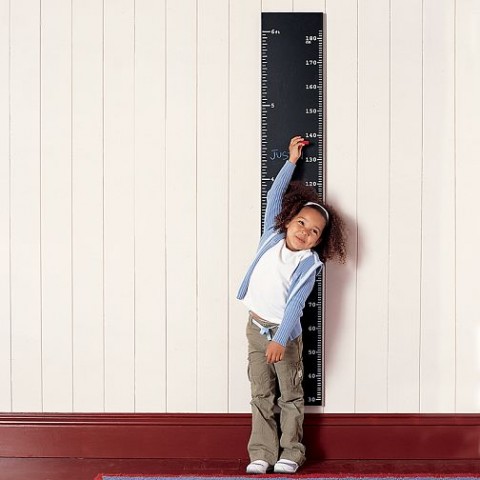 Clearly state the team’s improvement
	Aim or Goal. 
SMART objectives criteria
Specific – who, what, one action verb
Measurable – how much; quantify the amount to
	be changed in order to know when the
	objective is met
Achievable vs stretch – within timeframe and
	resources
Realistic – doable and relate to the  scope of the 
	problem
Time – provide a time frame
Step 2:  Write an Improvement Goal
Tips for Setting Aims (Improvement Goals/Objectives)
State the aim clearly
Teams make better progress when they are very specific about their aims. Make sure that 	the  aim statement describes the system to be improved, the patient population and the 	approach to improvement.
Include numerical goals that require fundamental change to the system
Setting numerical goals clarifies the aim, helps to create tension for change, directs 	measurement, and focuses initial changes.
Set stretch goals
A "stretch" goal is one to reach for within a certain time. Effective leaders make it clear    	that the goal cannot be met by tweaking the existing system.
Avoid AIM drift 
Once the aim has been set, the team needs to be careful not to back away from it 	deliberately or "drift" away from  it  unconsciously.
Be prepared to refocus the aim
Every team needs to recognize when refocus its aim.  Don’t confuse aim drift, or backing 	away from a stretch goal (usually not a  good tactic), with consciously deciding to work on a 	smaller part ofthe system (often is a good tactic).
Source: Institute for Healthcare Improvement
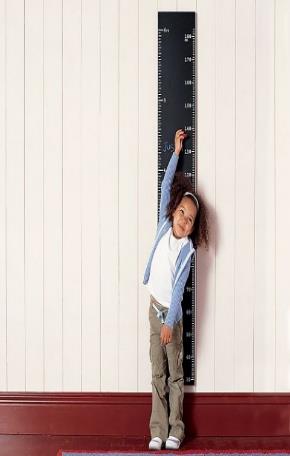 26
Writing an Improvement Goal Statement (example)
Format
This is important to improve because__________ (the rationale or business case: it is a strategic goal, it is a safety concern, causes delays for patients or clinicians, is not effective, is not efficient, is not equitable, is not patient-centered, affects the staff, etc.)

Example
The aim of this project is to increase the percent of our diabetic patients that received an eye exam from 80% to 100% during the period, January 1 – June 30, 2009.   The process begins when patients schedule an appointment and ends when the patient completes the exam.  
This is important to improve because it aligns with our strategic goal to improve the care of diabetic patients.     

Adapted from: Univ ot Texas. MD Anderson Cancer Center
27
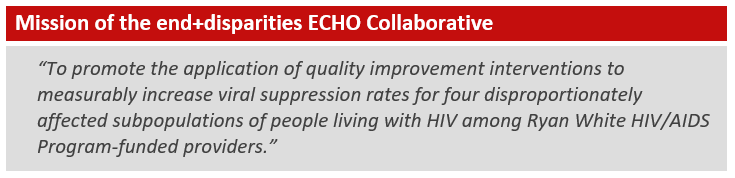 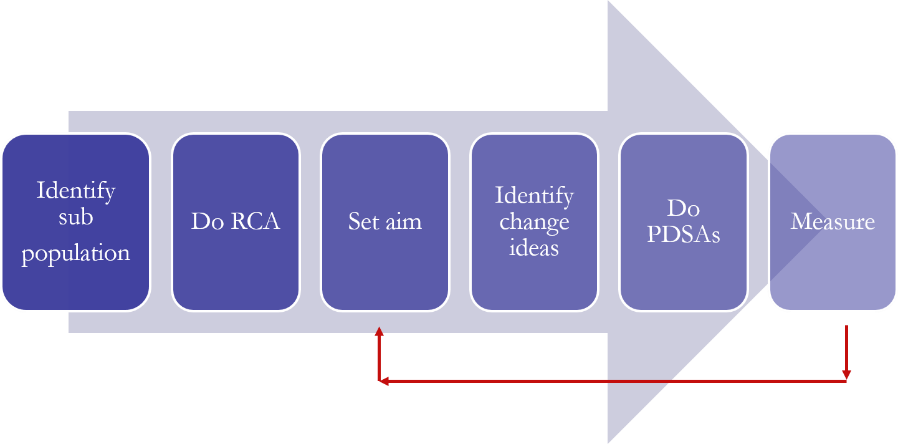 Analyze the Process and Root Cause Analysis
Share the root causes of the problem and describe the tool you used.
Example:  
Results of drilled down patient level data – 	
Patients not adhering to meds (25)
Patients not picking up meds (15)
Patients low levels of health literacy (45)
Transportation (5)
Substance use (10)
Mental health (12)
Verification of key causes
Multidisciplinary team members identified key causes for each patient and then tallied the number.
Our clinic is located in one of the highest illiteracy rates in LA.
Random check in with X number of patients, X percent did not know what their VL was and why it was important.
Root Cause Analysis of:
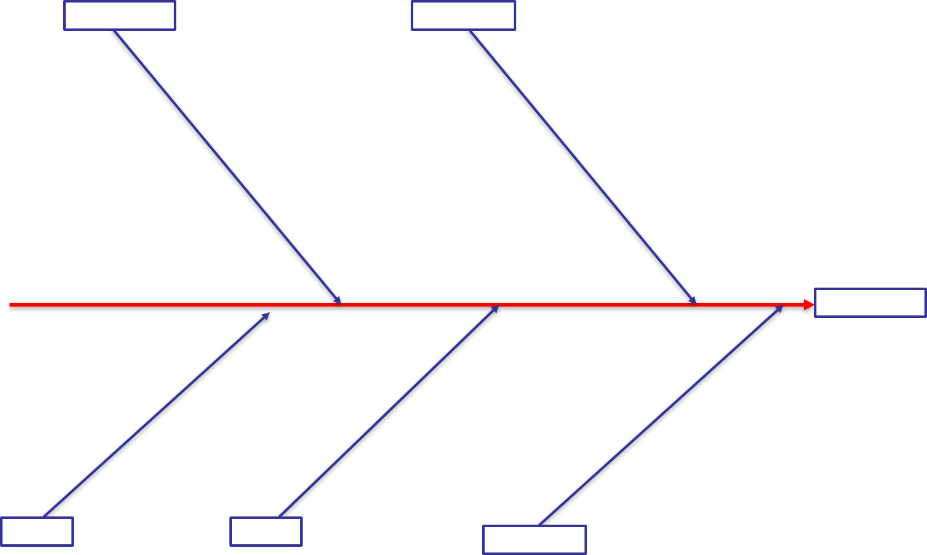 Key Causes
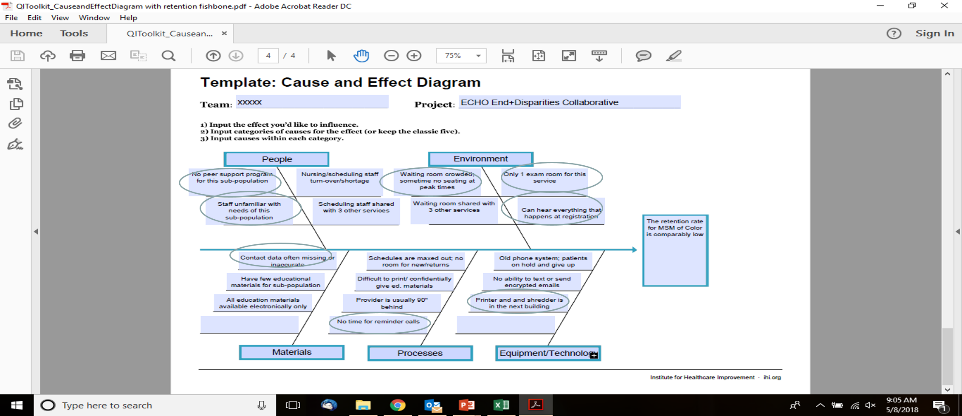 [Speaker Notes: Using your cause/effect diagram (fishbone), list the top 5 reasons that lead to “detectable viral load in sub-population”]
OR
[Insert cause/effect diagram with the top 5 reasons circled here]]
RCA:  Flowchart
Is the process being run the way it should be?
Are people following the process as charted?
What are the root causes of bottlenecks, non-sequiturs, complexities, or redundancies?
What are the materials, equipment,  information, personnel etc. that drive the process forward? What things are restraints?
Actual vs. Future State

Draw a Future State Flowchart, this maps the improved process.
Compare future state to current state (actual).
What are the discrepancies? 
What can be improved?
The Diamond: Decision Point
The diamond is used anytime a choice is necessary to move the process forward.
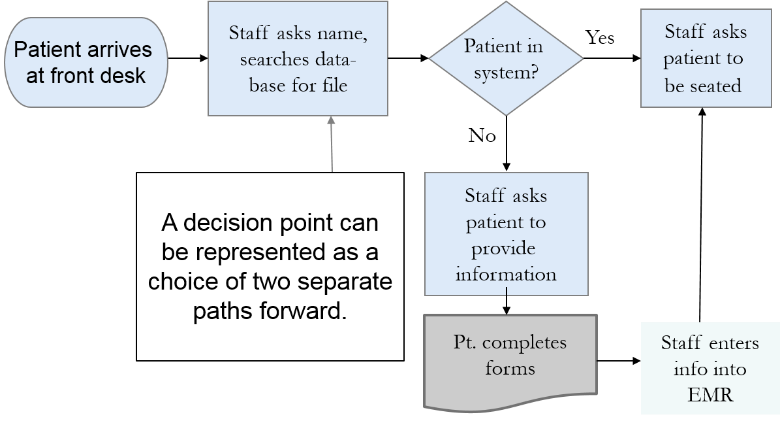 [Speaker Notes: Uneven flowchart symbol sizes: When possible, make all your flowchart symbols the same height and width.
Uneven spacing between flowchart symbols: Try to maintain even spacing both horizontally and vertically between symbols. The one exception should be for Decision symbols. You should add extra spacing around these to accommodate branch labels.
Wrong Flow Symbols = use the correct shape of the symbols for their given action.]
Crescent Care Start Initiative: Dr. Jason Halperin
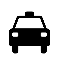 Derived from RCA
Driver Diagram
[Speaker Notes: Add driver diagram to this slide, and explain
OR
Write aim from driver diagram, and discuss the primary drivers, as well a some possible change ideas/interventions to test.  
OR 
Write aim and associated change ideas/interventions to test]
Drives
Effect
Cause
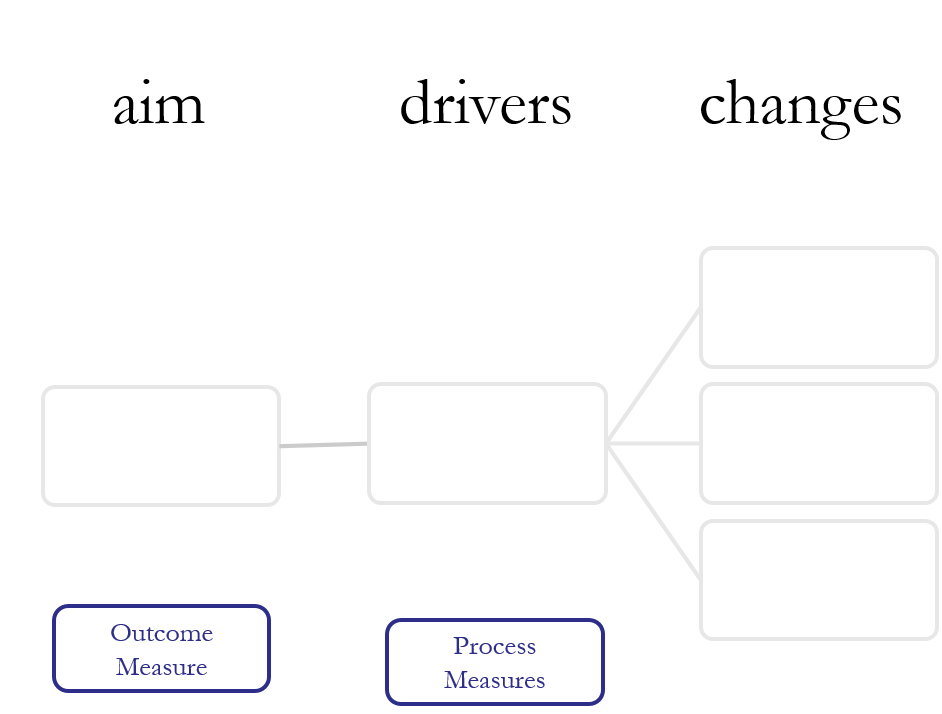 © Associates for Process Improvement
Improve – Implementation of ChangesPDSA
Write specific aim for the interventions
For e.g., Each client with an identified behavior health need will receive 4 hours/month of behavioral health care.
Change Measure:
Numerator:  number of patients who received 4 hours/month of behavioral health care
Denominator:  total number of patients (12) identified with behavioral health needs
The PDSA cycle for learning and improvement
Act
Plan
Objective
Questions and 
predictions (why)
Plan to carry out the cycle
 (who, what, where, when)
What changes
   are to be made?
Next cycle?
Do
Study
Complete the
   analysis of the data
Compare data to 
predictions
Summarize what
   was learned
Carry out the plan
Document problems
and unexpected
observations
Begin analysis of 
the data
38
PDSA Measures
A
P
Implementation of change
S
D
D
S
P
Wide-scale tests of change
A
A
P
S
D
Follow-up tests
A
P
S
D
Very small scale test
Repeated Use of Cycle
Changes That Result in Improvement
Learning from Data
Hunches Theories Ideas
[Speaker Notes: Objective: Emphasize small tests of change that link and gradually get larger and larger 

Explanation: After generating ideas, run Plan-Do-Study-Act (PDSA) cycles to test a change or group of changes on a small scale to see if they result in improvement. If they do, expand the tests and gradually incorporate larger and larger samples until you are confident that the changes should be adopted more widely A team learns from the test — What worked and what didn't work? What should be kept, changed, or abandoned? — and uses the new knowledge to plan the next test. The team continues linking tests in this way, refining the change until it is ready for broader implementation.

 At times it seems a waste of time to test. However, even if you have a very high degree of belief in the success of the test, others might not. People are far more willing to test a change when they know that changes can and will be modified as needed. Linking small tests of change helps overcome an organization's natural resistance to change and ensure physician buy-in.Bridge to next slide: There are several  other reasons to test ….]
Tips for PDSA Cycles
“What change could you test soon?”
Start Small
“Rule of 1”: 
1 facility
1 office
1 provider	
1 patient
[Speaker Notes: We’ve learned:

Keep the first test small.  Remember Dr. Smith and her 35-minute screening tool.  Give yourself a chance to even to fail in this first test.  Sometimes you learn the most from trying something that really doesn’t work. A common question to those starting their first PDSA cycle is: what change can you implement by next Tuesday? This question forces you to think small by reducing the sample size (‘just a few records’) and decreasing the implementation timetable (‘within a few days’) to a minimum.



One way to help you and your colleagues “keep it small” is to remember the Rule of 1.  Design the first test for one facility, one office, one provider or one patient.  See what happens, act on that knowledge, and then scale-up the test.]
Change Plan
Plan for implementation (optional) 
List Key steps
Time frame
Who is responsible
Planning Tool
Gantt Chart is a program management tool. Tailor it to meet 
your needs. Review QI Project Action Plan handout.
Team minutes contd
Lancaster General Hospital. Comprehensive Care Center. PA
Patient Goal Setting – Lawndale CHC, Chicago
Flowcharts
[Speaker Notes: Let’s take a look at the steps to create a flowchart: 

Agree at the beginning what the flowchart should accomplish and the level of detail you will need to accomplish that goal.

Then, identify the first and last step of the process.  This sounds easier than it is.  It can be hard to clarify exactly where the process begins and ends, but it is critical that you set these boundaries at the beginning.

Then begin filling in the steps, from first to last.  If you come to a decision point, a diamond, choose the most-often occurring path and continue it all the way to the end; then go back and complete the second branch. You’ll get terribly confused if you don’t.

When you’re done, review the chart:  read it out loud to the group for accuracy and make sure everyone understands it. 

If you uncover parts of the process that aren’t clear, don’t guess.  Assign someone on the team to find out “what really happens,” gather additional input and report back.]
Do/Study
Concisely describe what happened during your tests of change
Were you able to implement your plan? What changes did you need to make?
What were your results?
Quantitative – 12 of 112 not suppressed patients between  8/1/17 – 11/30/17 were identified has having mental health needs.  All 12 of the patients were referred to the clinic’s behavioral health center;  6 of the patients kept their appointment. Of the 12, 3 were suppressed by 1/31/18.
Qualitative data –When discussing the missed appointments with the behavioral health staff, they identified patients not keeping their first appointment and missed appointments.  Behavioral health staff use an automated reminder system.
Study
Depending on the nature of your results:

Present data graphically (e.g. control chart, run chart, bar graph, line graph or other graphic representation).  Add additional slides as needed.

Describe your observations and further modifications of your tests of change
Act
Based on your study or results, describe your follow up plans or what you will do for further investigation. 
   Example:  Based on the number of missed appointments, the HIV case management staff including navigators will keep in contact with the patients and do follow up reminder calls, send text messages, target messages to remind patients to keep appointments.

Will you continue to test process changes using PDSA cycles? 
 Example:  Based on the results of HIV staff consistently contacting behavioral health patients, the HIV program will the degree of success of the approach. If successful, the approach will be standardized.  If not, additional change ideas will be explored.
Act contd
Will you continue to test process changes using PDSA cycle?
The team will implement targeted interventions to individual patients and sub groups of patients.
The team will continuously report back results to the Multidisciplinary Team and make further changes as needed.
Control or Sustaining Gains
If your QI Project was successful, what are your next steps?  
How will you sustain gains?
How will you integrate into delivery care system?
How frequently will you monitor your results?
To what extent did your focus on a sub group effect the overall suppression rate?
Control Steps
Review performance measurement data, i.e., trend charts (every two months, quarterly, twice/year)
Ensure tested solutions or interventions are sustained
Determine the need to test additional solutions to further increase results
Quick Check-in
Discussion
Comments
What went well
What could be improved
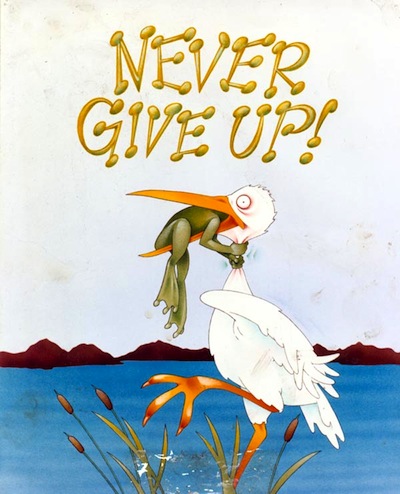 THANK YOU!